НЕЙРОПРАКТИКИ
«Панорама  инновационных образовательных практик»


Мохова Е.А.
учитель иностранного языка
МАОУ «Голышмановская СОШ № 1»
Нейрогимнастика
Гимнастика для мозга!


Все ограничения в нашей голове…
Снимаем  стресс и напряжение
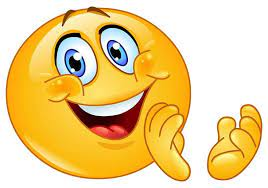 Стимулируем  развитие мыслительной деятельности
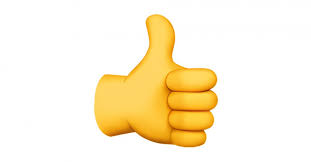 Развиваем способность 
быстро воспроизводить информацию
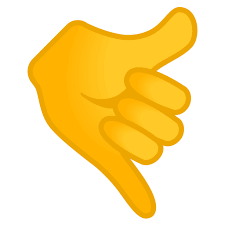 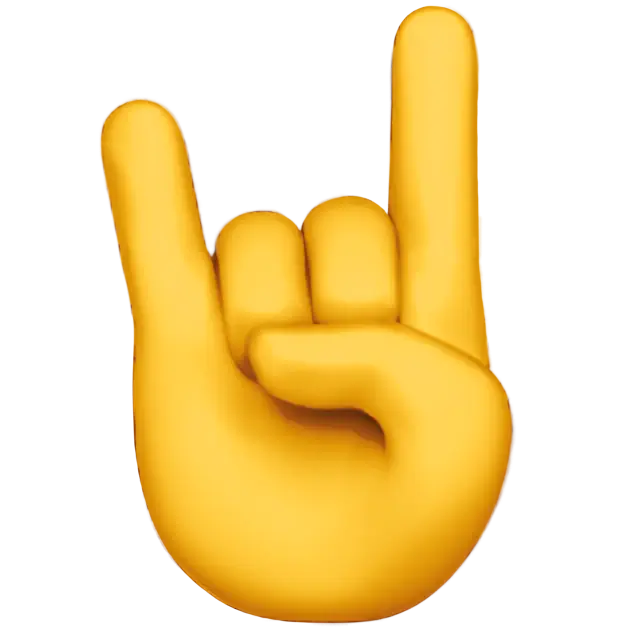 Улучшаем  мелкую и крупную моторику
Легко выполняем асимметричные движения
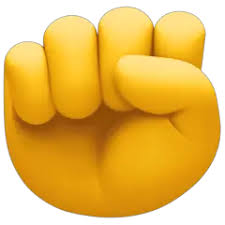 Повышаем  работоспособность
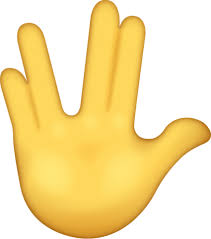 Снижаем  утомляемость (с любовью)
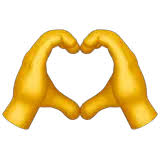 фейслифтинг
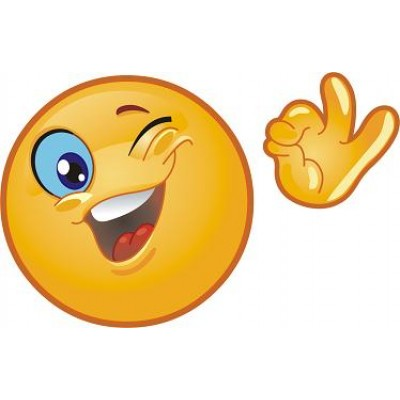 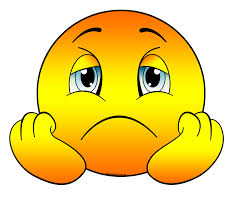 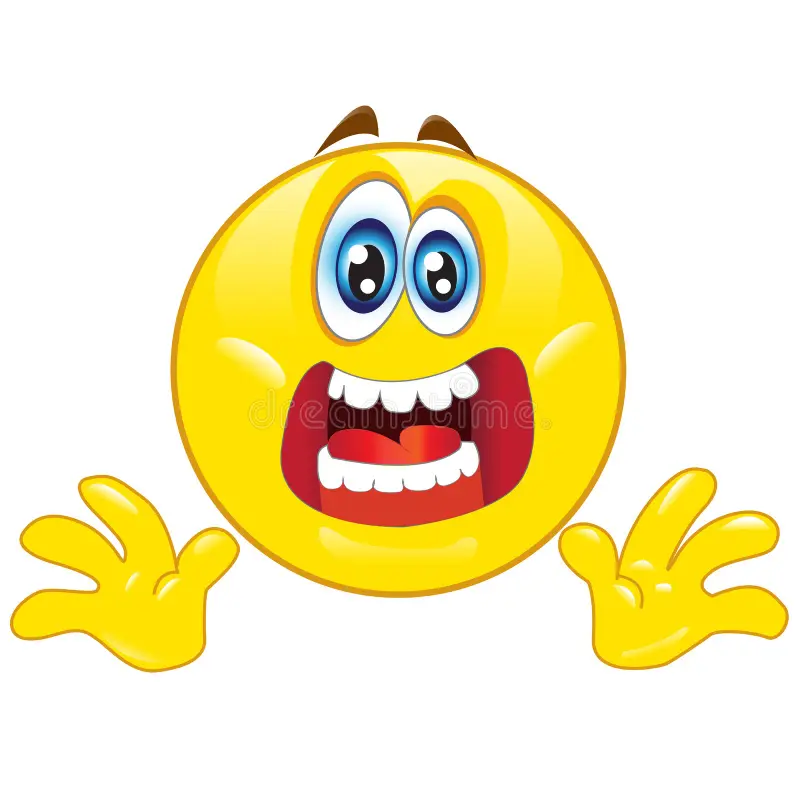 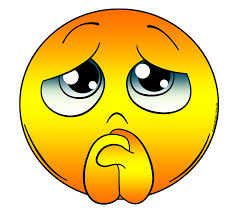 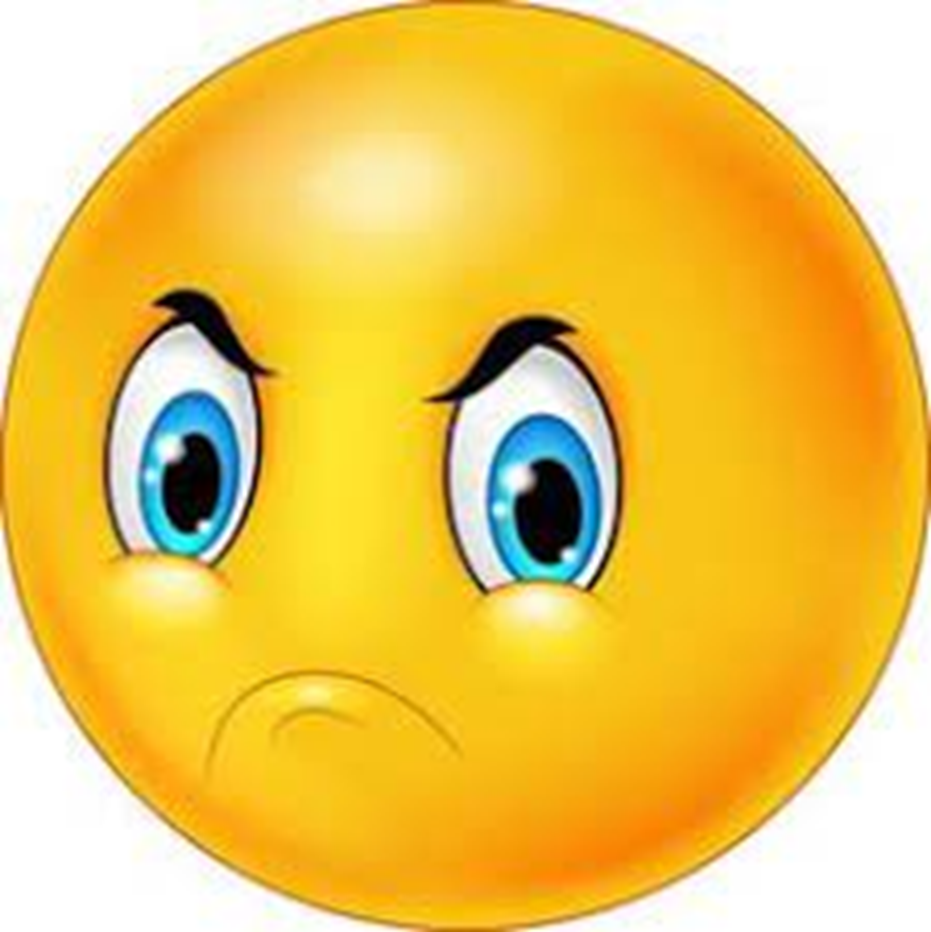 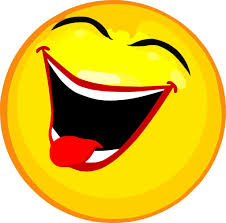 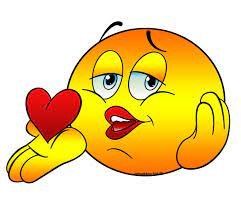 Дидактическая игропрактика«Найди лишнее»
Развивает критическое мышление
Закрепляет умение делать обобщения
Направляет на логическое обоснование проблемы 
Помогает осознать четкость представлений
Развивает гибкие навыки
Внимательно посмотрите на картинки и скажите, какая картинка кажется вам лишней.

После того, как вы выбрали лишнюю, в течение минуты обсудите в парах ваш индивидуальный выбор и договоритесь об ответе на вопрос
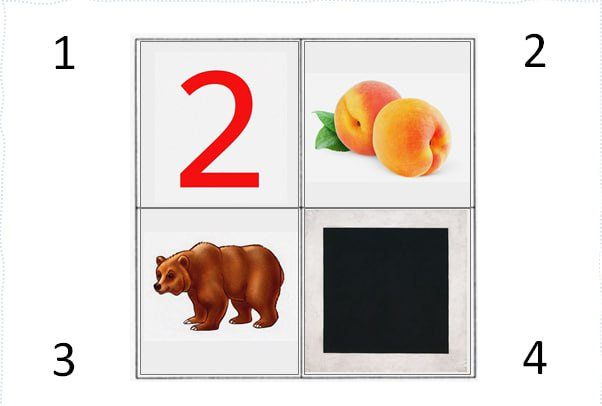 1
Телесный трек
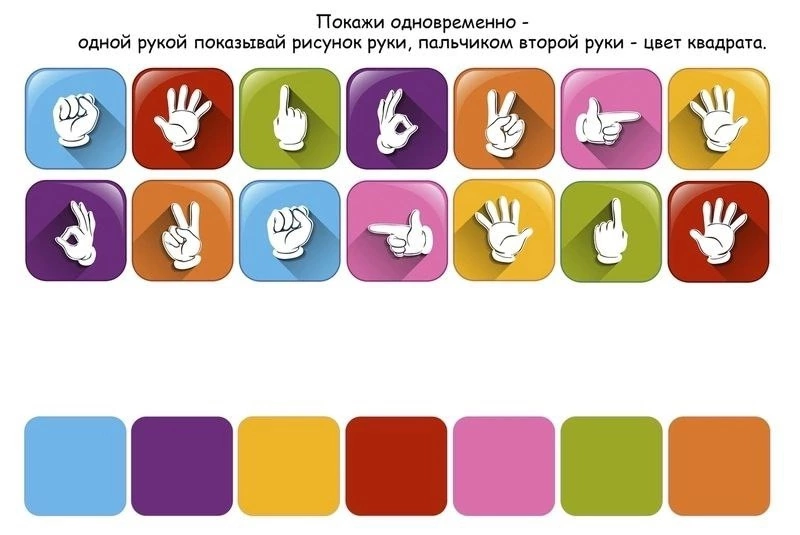